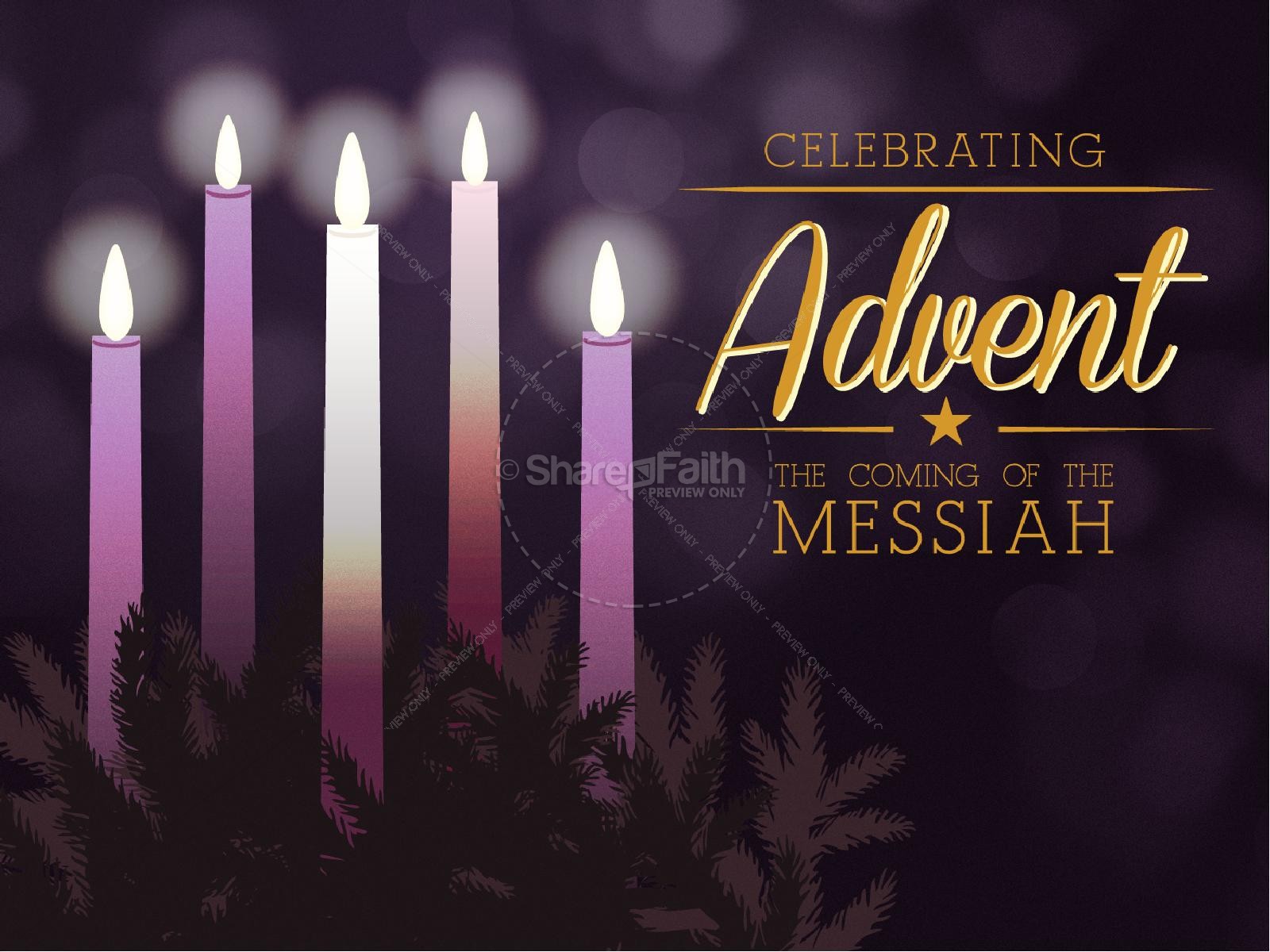 Isa 92  The people walking in darknesshave seen a great light;on those living in the land of deep  darkness a light has dawned.
6 For to us a child is born,to us a son is given,and the government will be on His shoulders.
And he will be calledWonderful Counselor, Mighty God,Everlasting Father, Prince of Peace
Isa 96 For to us a child is born,    to us a son is given
Joseph,       Simple minded teen
Matt 1 18 This is how the birth of Jesus the Messiah came about: His mother Mary was pledged to be married to Joseph, but before they came together, she was found to be pregnant through the Holy Spirit. 19 Because Joseph her husband was faithful to the law, and yet did not want to expose her to public disgrace, he had in mind to divorce her quietly.
Matt 120 But after he had considered this, an angel of the Lord appeared to him in a dream and said, “Joseph son of David, do not be afraid to take Mary home as your wife, because what is conceived in her is from the Holy Spirit. 21 She will give birth to a son, and you are to give him the name Jesus, because he will save his people from their sins.”
Shepherd         Shunned Commoners
Luke 28 And there were shepherds living out in the fields nearby, keeping watch over their flocks at night. 9 An angel of the Lord appeared to them, and the glory of the Lord shone around them, and they were terrified. 10 But the angel said to them, “Do not be afraid. I bring you good news that will cause great joy for all the people. 11 Today in the town of David a Savior has been born to you; he is the Messiah, the Lord.
SimeonSpiritual Servant
Luke 225 Now there was a man in Jerusalem called Simeon, who was righteous and devout. He was waiting for the consolation of Israel, and the Holy Spirit was on him. 26 It had been revealed to him by the Holy Spirit that he would not die before he had seen the Lord’s Messiah. 27 Moved by the Spirit, he went into the temple courts. When the parents brought in the child Jesus to do for him what the custom of the Law required, 28 Simeon took him in his arms and praised God, saying:
Luke 229 “Sovereign Lord, as you have promised, you may now dismiss your servant in peace. 
30 For my eyes have seen your salvation, 
31 which you have  prepared in the sight of all nations: 
32 a light for revelation to the Gentiles, and the glory of your people Israel.
Wise Men                              Seeking Magi
Matt 2 1After Jesus was born in Bethlehem in Judea, during the time of King Herod, Magi from the east came to Jerusalem   2 and asked, “Where is the one who has been born King of the Jews? We saw his star when it rose and have come to worship him.”
10 When they saw the star, they were overjoyed. 11 On coming to the house, they saw the child with his mother Mary, and they bowed down and worshiped him. Then they opened their treasures and presented him with gifts of gold, frankincense and myrrh.
The Son was given…..
1.  Everlasting Father		
	- Absoluteness of love
2.  Prince of Peace		
	- Total Sacrifice
3.  Wonderful Counselor	
	- Impartation of Righteousness

  Mighty God - Satisfaction of justice